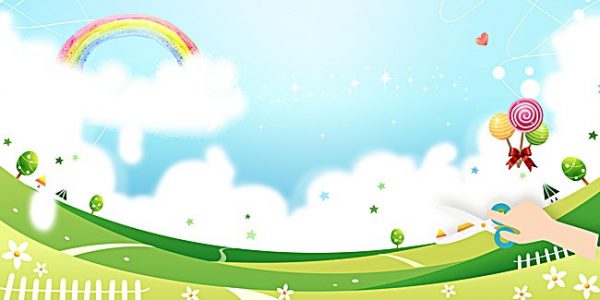 Trường Tiểu học Ái Mộ A
Bài giảng Lớp 3
   Môn:   Toán 
Tuần:    27

Bài: CÁC SỐ CÓ NĂM CHỮ SỐ – LUYỆN TẬP                    

Giáo viên: Nguyễn Thị Thúy
Ô cửa bí mật
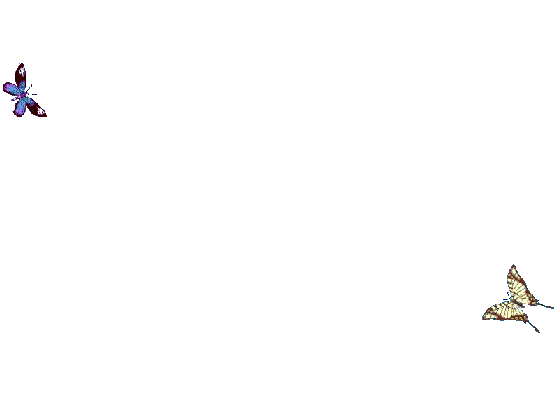 2
1
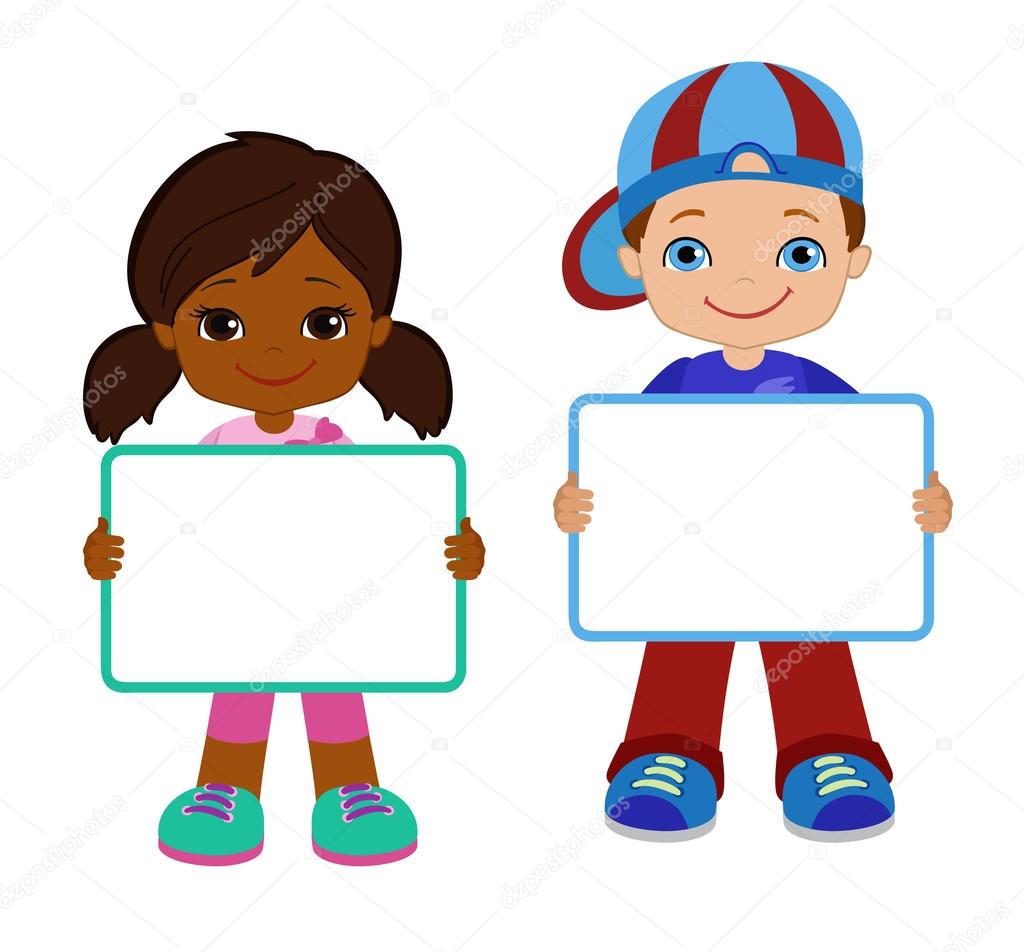 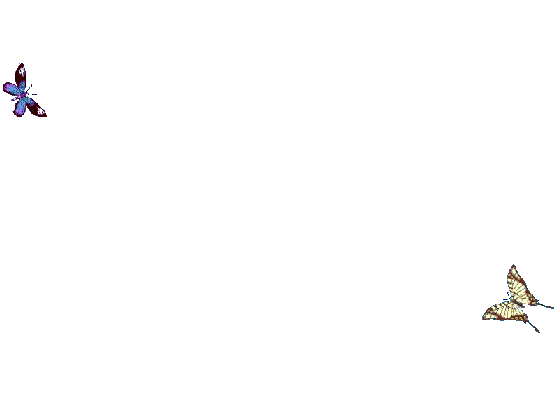 12 125
10 000
3
4
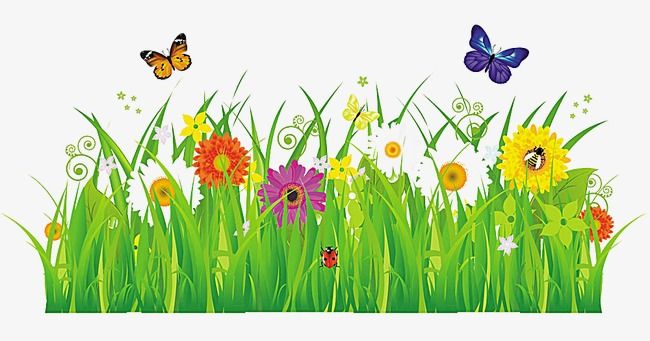 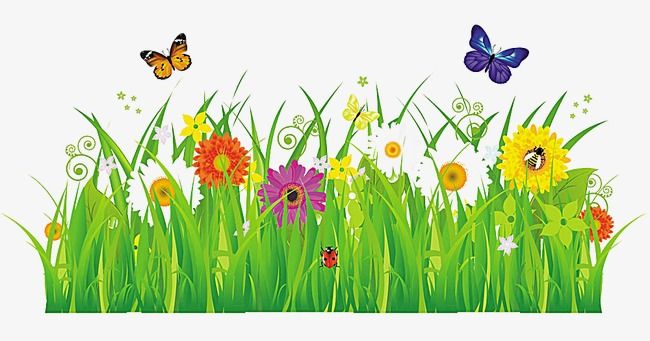 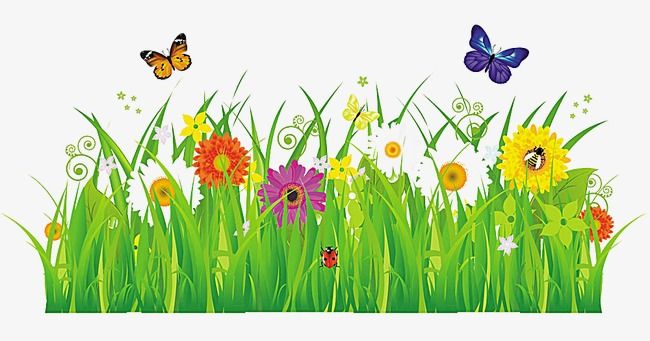 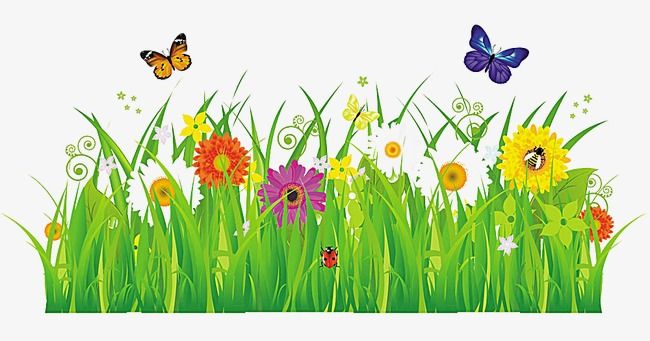 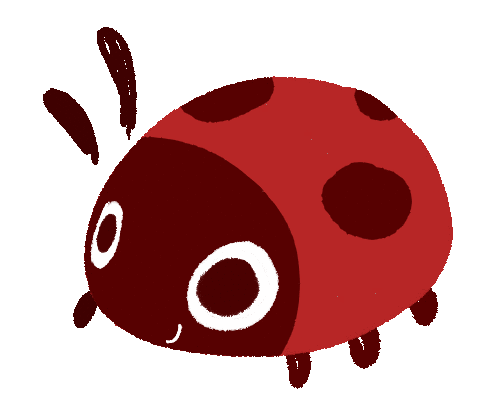 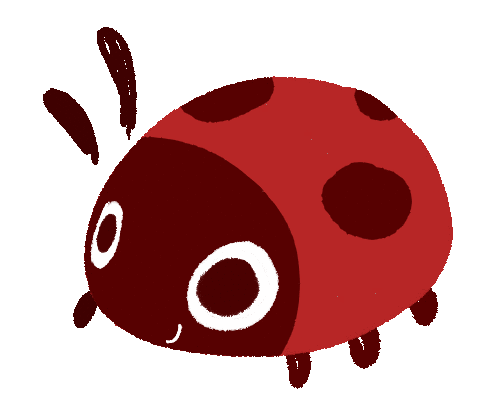 Số 2021 được đọc là:….
Hai nghìn không trăm hai mươi mốt
Số 4001 được đọc là:….
Bốn nghìn không trăm linh một
2
Số 2316 gồm mấy nghìn, mấy trăm, mấy chục, mấy đơn vị?
3
1
6
Điền dấu >, <, =
42 316   .  2 316
>
Thứ ba ngày 22 tháng 3 năm 2022
Toán 
Các số có năm chữ số. Luyện tập
10 000
1 chục nghìn
0 nghìn
0 trăm
0 chục
0 đơn vị
Mười nghìn
=
Mười nghìn
Mười nghìn
1 chục nghìn
1 chục nghìn
1
1
1
1
1
1
10
100
100
100
1000
10 000
10 000
10 000
10 000
1000
4
3
1
6
2
Viết số:
4
2
3
1
6
Đọc số:
Bốn mươi hai nghìn ba trăm mười sáu
So sánh cách đọc hai số sau: 42 316  và 2 316
đọc là
đọc là
bốn mươi hai nghìn ba trăm mười sáu
bốn mươi hai nghìn ba trăm mười sáu
bốn mươi hai nghìn ba trăm mười sáu
42 316
hai nghìn ba trăm mười sáu
hai  nghìn ba trăm mười sáu
2 316
Khi viết và đọc các số có năm chữ số, ta thực hiện theo thứ tự nào?
Từ trái sang phải

 Từ phải sang trái
Thứ hai, ngày 22 tháng 3 năm 2010
Ghi nhớ:
*Viết từ trái sang phải ( từ hàng cao nhất đến hàng thấp nhất.)
*Đọc từ trái sang phải (từ hàng cao nhất đến hàng thấp nhất), lưu ý chữ số hàng nghìn.
Luyện đọc số
Đọc các cặp số sau:
5327 và 45 327
8735 và 28 735
6581 và 96 581
7311 và 67 311
Luyện đọc số
Đọc các số sau:
19 995
87 721
83 253
Bài 2: Viết (theo mẫu)
ba mươi lăm nghìn một trăm tám mươi bảy
35 187
chín mươi bốn nghìn ba trăm sáu mươi mốt
94 361
năm mươi bảy nghìn một trăm ba mươi sáu
57 136
mười lăm nghìn bốn trăm mười một
15 411
Ngôi sao may mắn
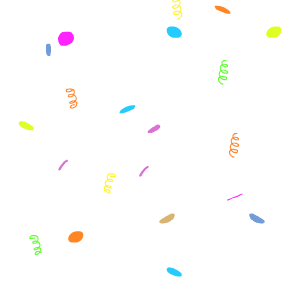 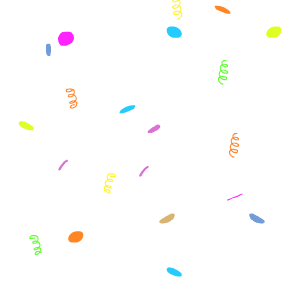 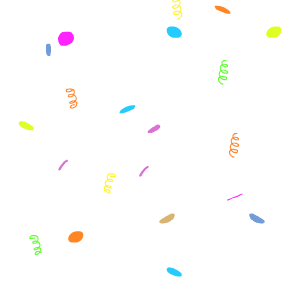 1
3
4
2
Đọc số 23 116
Đọc số 12 427
Đọc số 3116
Đọc số 82 427
Thứ hai, ngày 22 tháng 3 năm 2010
Bài 3. Đọc các số
23 116
Đọc là: Hai mươi ba nghìn một trăm mười sáu.
12 427
Đọc là: Mười hai nghìn bốn trăm hai mươi bảy.
3116
Đọc là: Ba nghìn một trăm mười sáu.
82 427
Đọc là: Tám mươi hai nghìn bốn trăm hai mươi bảy.
Thứ hai, ngày 22 tháng 3 năm 2010
Bµi 4:
Sè ?
60 000
70 000
80 000
90 000
23 000
24 000
25 000
26 000
27 000
23 000
23 100
23 200
23 300
23 400
Xếp các hàng số sau theo thứ tự từ hàng cao đến hàng thấp
hàng chục nghìn
hàng đơn vị
hàng chục
hàng trăm
hàng nghìn
Viết (theo mẫu):
Bài 2 tr.143
ba mươi mốt nghìn chín trăm bốn mươi hai
chín mươi bảy nghìn một trăm bốn mươi lăm
27 155
sáu mươi ba nghìn hai trăm mười một
89 371
Số
Bài 3
?
36 520; 36 521;    ...     ;     ...       ;     ...  ; 36 525;  ...       .
48 183; 48 184;    ...      ;     ...   ; 48 187;    ...      ;     ...       
81 317;    ...      ;      ...   ;     ...     ; 81 321;     ...     ;      ...
36524;
36526.
36522;
36 523;
48188;
48186;
48185;
48189.
81318;
81319;
81322;
81320;
81323.
Thứ hai, ngày 22 tháng 3 năm 2010
Ghi nhớ: Khi đọc, viết số có 5 chữ số:
*Viết từ trái sang phải ( từ hàng cao nhất đến hàng thấp nhất.)
*Đọc từ trái sang phải (từ hàng cao nhất đến hàng thấp nhất), lưu ý chữ số hàng nghìn.
Dặn dò
Hoàn thành vở BTT
Xem trước bài sau (tiếp theo)